TRAUMA
THE UNRECOGNIZED AND MISUNDERSTOOD “STRONGMAN”
(UNDERSTANDING THE SOURCE OF THE DYSFUNCTION IN YOUR LIFE)
It seems that everywhere we go, we encounter the result of some traumatic event in a person’s life.  We can not escape it. 
But the sad thing is that most people don’t see it.  They do not understand that there is a spiritual puppet master trying to control them. 
Well today, we are going to look behind the curtain, and expose for all to see just what is happening right in front of us.
Ephesians 6:12  (Amp.)
For our struggle is not against flesh and blood (contending only with physical opponents), but against the rulers, against the authorities, against the powers of this (present) dark world and against the spiritual forces of evil in the heavenly
(supernatural) realms.
This scripture clearly shows there is a hierarchy in satans demon kingdom. The “Strongman of Trauma” is certainly a high “General" in this army. This “General” dispatches stronghold spirits to facilitate satans unholy plans to disrupt and distract the lives of all humanity.
Satan
SATANS DEMON HIERARCHY
Head of Demon Army
Trauma
High General (Principality)
Fear
Anger
Rejection
Stronghold Spirit (Spiritual Wickedness)
Stronghold Spirit
(Powers)
Stronghold Spirit (Powers)
UNDERSTAND THAT EVERY PERSON, EVERY FAMILY, EVERY PEOPLE GROUP / TRIBE AND EVERY NATION ON EARTH HAS BEEN TOUCHED BY THE “SPIRIT OF TRAUMA”. 
STARTING WITH ADAM AND EVE, A THREAD OF TRAUMA HAS BEEN WEAVED THROUGHOUT HISTORY AND HUMANITY
Sin gives birth to trauma.
Consequence of the original sin.
First wounding of the human soul.
Father of most afflictions
Notice that FEAR (Adam)followed by ANGER (Cain) engulfed the First Family
WHEN A TRAUMATIC EVENT OCCURS THERE IS A WOUNDING OF THE SOUL. THIS WOUND IS THE WOMB INTO WHICH  THE “STRONGMAN” SOWS HIS SEEDS OF AFFLICTION
These seeds take root, mature and give birth to the strongholds that torment humanity
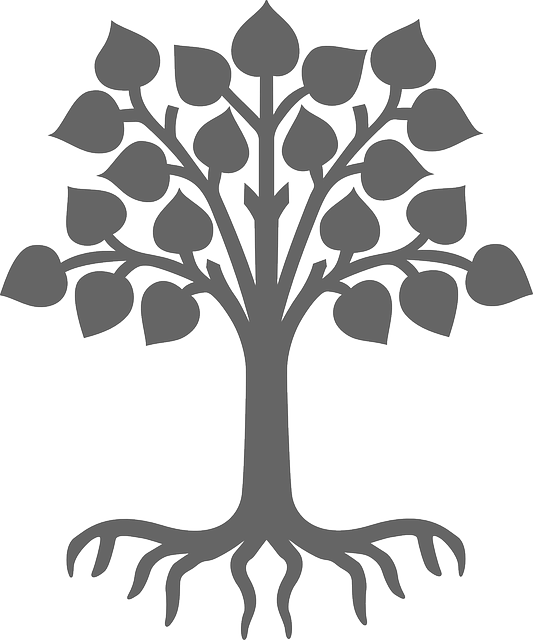 Physical Symptoms – Fruit / Strongholds - produced by Trauma 
PANIC / STRESS / Insomnia / Nightmares / Insecurity / Fatigue / Apathy / Illness / Despair / Denial / Headaches / Abdominal Distress / Irritability / Withdrawal / Skin Disorder / Unbelief / Hypertension / Alcoholism / Drug Addiction / Suicide / Addictive & Immoral Behavior / Backsliding / Walk away from their faith

Emotional Symptoms ( Seeds / Strongholds – Root Spirits of Trauma) 
FEAR / ANGER / Hopelessness / Depression / Infirmity & Death / Doubt / Confusion / Inability to Trust / Anxiety / Envy / Guilt / Shame / / Lust / Unforgiveness / Bitterness / Rejection / Grief / Loneliness
This “Strongman” has two objectives:Satan hates humanity, so trauma is the tool he uses to bring torment and disruption to that which God created and so deeply loves
Secondly, trauma try's to build a wall between humanity and the cross. 
- For the unbeliever, its purpose is to distract a person so much, that they will never see, hear or understand the gospel message (and in some cases, intentionally run away from the Gospel). 
- For the believer its purpose is to distract us from the calling and purpose God has put on our lives. To minimize our effectiveness for the Kingdom.
TRAUMA DRAWS PEOPLE'S ATTENTION AWAY FROM GOD, IT BUILDS A WALL BETWEEN HUMANITY AND THE CROSS
Only the focused, fervent and specific prayers of the church will take down this wall
THE “STRONGMAN OF TRAUMA” HAS A FIRM GRASP ON EVERY NATION. OUR PRAYERS WILL LOOSEN HIS GRIP AND BRING HEALING AND DELIVERANCE
WE CANNOT EFFECTIVELY FIGHT OUR ENEMY IF WE DON’T RECOGNIZE OR UNDERSTAND HIM.
FOR OUR PRAYERS TO MAKE A DIFFERENCE WE MUST RECOGNIZE WHO THE “STRONGMAN” IS AND PRAY SPECIFIC, FOCUSED PRAYER (MANY TIMES WE PRAY ABOUT THE SYMPTOMS LEAVING THE SOURCE ‘UNTOUCHED.’

IN SPIRITUAL WARFARE, KNOWING YOUR ENEMY BY NAME, IS VERY IMPORTANT
SOME OF THE EVENTS THAT CAUSE TRAUMA
Resulting in a wounded soul
WAR  AND  TERRORISM
POVERTY  AND  DISPLACEMENT (REFUGEES)
NATURAL DISASTER  AND  POLITICAL UNREST
DROUGHT , FAMINE & PESTILENCE
DOMESTIC VIOLENCE  AND  DIVORCE
JUDGEMENT , BULLYING AND GOSSIP
INFIDELITY  AND  REJECTION
ALCOHOLISM  AND  DRUG ADDICTION
DEATH  AND  DISEASE
CHILD ABUSE  AND  HUMAN TRAFFICKING
INCARCERATION  AND  RACISM
ABORTION  AND  VIOLENT CRIME
AND SO MUCH MORE !!!
HOW  THE ENEMY WORKS
When a person has an emotional traumatic experience, it causes a wounding of the soul. This wound provides fertile soil for the “Strongman of Trauma” to sow seeds (strongholds) of affliction.
 Once these seeds take root and mature, they begin to produce harmful fruit. If this “Strongman” is not pulled down and uprooted, true and complete healing and deliverance is not possible. It is not enough to deal only with the “Strongholds”, you must completely remove the “Strongman”. 
It is very important, for the purposes of prayer, to understand the difference between the two.
WEAPONS OF THE ENEMY
Memory – Trauma leaves an imprint on the soul, even to a cellular level.  This spirit will always try to bring back the memory that resulted from the trauma so that the wound will never heal.
Disparaging Voice – Speaking quietly, reminding you of the trauma.
Too often this wounding of the soul causes believers to backslide or even turn away from their faith.
Trauma begets Trauma, creating a vicious cycle.
The enemy not only uses events to traumatize but he also uses people. Even believers, unwittingly continue this vicious cycle of perpetuating trauma. By engaging in ungodly behavior or by not guarding our tongue, we can cause trauma in others (e.g., our friends, family, loved ones, coworkers, neighbors, etc.)
OUR WEAPONS
Prayer – fervent, focused and specific 
Standing on the word of God / Putting on the full armor of God
Pleading the Blood to heal our soul wounds 
Taking captive the destructive memories, images and beliefs
Silencing the disparaging voice of the enemy
Taking spiritual authority / Coming out of alignment with this spirit and coming into agreement with God's word
Breaking the cycle of trauma & generational trauma
Next Steps - What Can we do about it?
Be sober, be vigilant, resist steadfast in the faith
1 Peter 5:7-10 KJV: [7] Casting all your care upon him; for he careth for you. [8] Be sober, be vigilant; because your adversary the devil, as a roaring lion, walketh about, seeking whom he may devour: [9] Whom resist steadfast in the faith, knowing that the same afflictions are accomplished in your brethren that are in the world. [10] But the God of all grace, who hath called us unto his eternal glory by Christ Jesus, after that ye have suffered a while, make you perfect, stablish, strengthen, settle you. 
For many of us reading and studying scripture is easy, but putting it into practice is very hard
Sometimes, it is because we do not want to let go of the pain; we have been holding on to it for so long, that it gives us purpose

Well if that is the case, it has become a god in your life
We must: 
Understand the spiritual nature of Trauma
Understand that it can remain hidden and lurk in the background
Know that secular efforts have dealt with symptoms and not the root cause
Know that stress can trigger memories that cause the spirit to come out of dormancy and manifest/reveal itself
Know what God says about us
Psalm 23:3 KJV: [3] He restoreth my soul: he leadeth me in the paths of righteousness for his name's sake.
Isaiah 41: 10-11 KJV: [10] Fear thou not; for I am with thee: be not dismayed; for I am thy God: I will strengthen thee; yea, I will help thee; yea, I will uphold thee with the right hand of my righteousness. [11] Behold, all they that were incensed against thee shall be ashamed and confounded: they shall be as nothing; and they that strive with thee shall perish.
Know what God says about us (cont’d)
Matthew 11:28-30 KJV: [28] Come unto me, all ye that labour and are heavy laden, and I will give you rest. [29] Take my yoke upon you, and learn of me; for I am meek and lowly in heart: and ye shall find rest unto your souls. [30] For my yoke is easy, and my burden is light.
Joel 2:25 KJV: [25] And I will restore to you the years that the locust hath eaten, the cankerworm, and the caterpillar, and the palmerworm, my great army which I sent among you.
I want to give you a few courses of action!
Fear God only; God has not given us the spirit of fear
There is a big difference between decisions made out of wisdom and those made from fear and anxiety due to the influence of this spirit; 
Look at the lingering impact slavery and Jim Crow is still having on the African American community; and the impact of our early history on Native Americans  
Stand on the word of God
Put on the full armor of God (Belt - Truth, Breastplate - Righteousness, Shoes - the Gospel, Shield - Faith, Helmet - Salvation, Sword - Spirit/Word of God 
Get a Prayer Partner for encouragement and to Pray Together (focused prayers)
Resist the devil; you are an overcomer; don't entertain thoughts that the enemy sends
Message is for both victim and perpetrator; even a former perpetrator may have guilt (e.g., you beat yourself up because of mistakes you have made, God has forgiven you, but you have not forgiven yourself; the devil wants you to pay for any mistakes for the rest of your life)
BUT HERE IS THE GOOD NEWS
Everyone in this room has PTSD
PTSD
PRAYERS THAT SURELY DELIVER